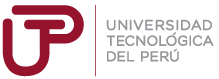 PROGRAMACIÓN LINEAL
La programación lineal es un procedimiento o algoritmo matemático mediante el cual se resuelve un problema indeterminado, formulado a través de un sistema de inecuaciones lineales, optimizando (minimizando o maximizando) la función objetivo, también lineal.
La programación lineal es muy usada en la microeconomía y la administración de empresas, ya sea para aumentar al máximo los ingresos o reducir al mínimo los costos de un sistema de producción.
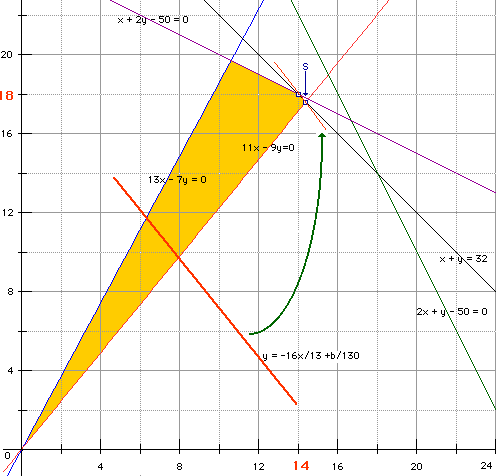 Algunos ejemplos son la mezcla de alimentos, la gestión de inventarios, la cartera y la gestión de las finanzas, la asignación de recursos humanos y recursos de máquinas, la planificación de campañas de publicidad, etc.
MATEMÁTICA BÁSICA PARA LA PSICOLOGÍA
INECUACIONES DE PRIMER GRADO I
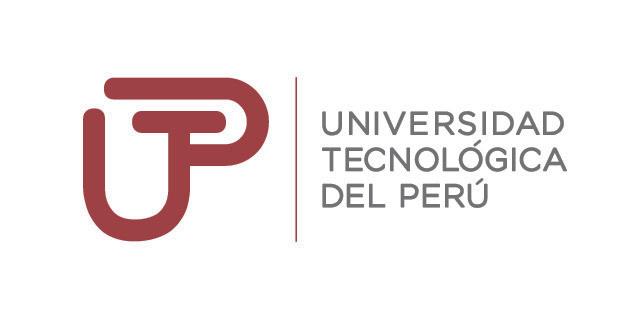 EQUIPO DE CIENCIAS
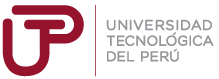 LOGRO DE LA SESIÓN
Al finalizar la sesión de aprendizaje el estudiante identifica y resuelve inecuaciones de primer grado. Modela problemas sencillos y los resuelve.
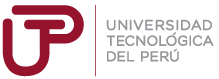 ESQUEMA DE LA UNIDAD
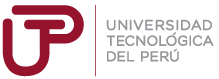 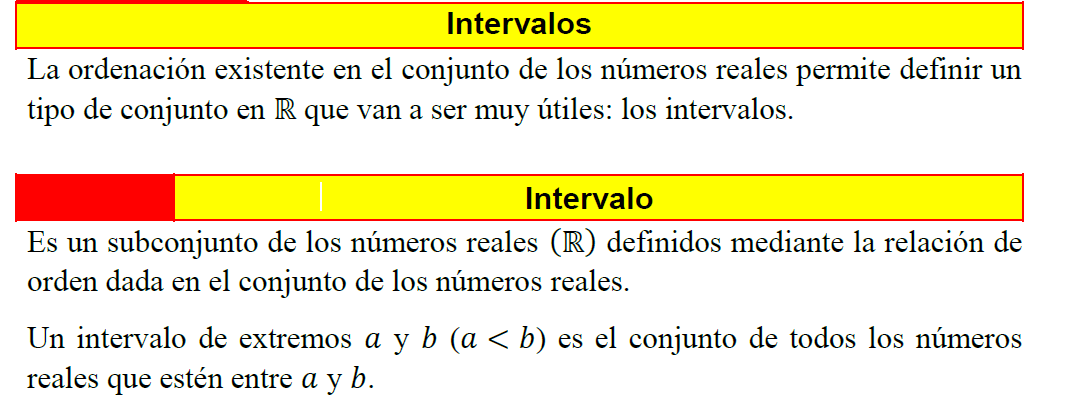 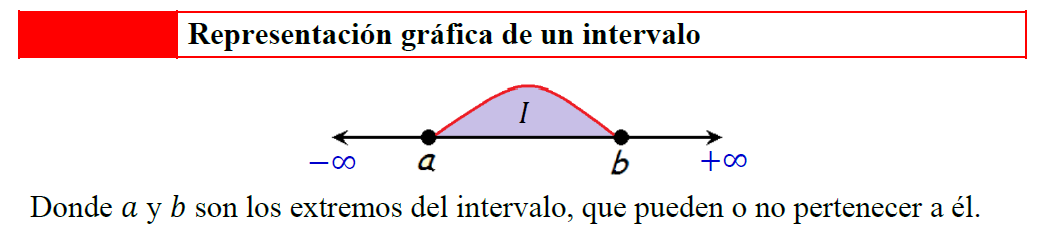 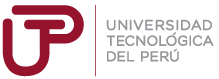 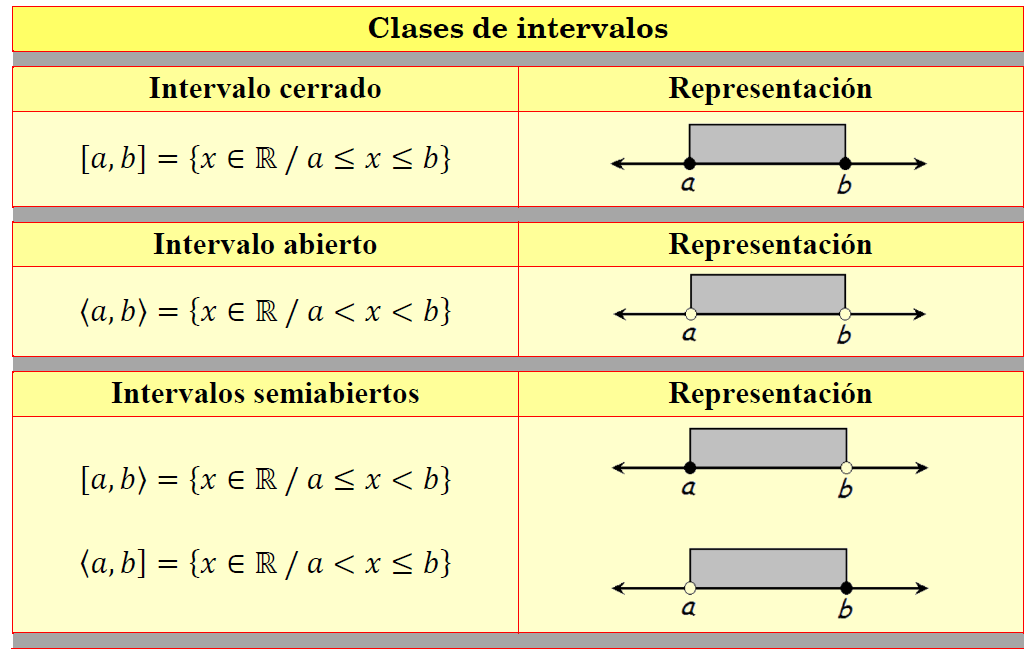 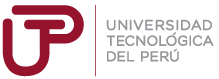 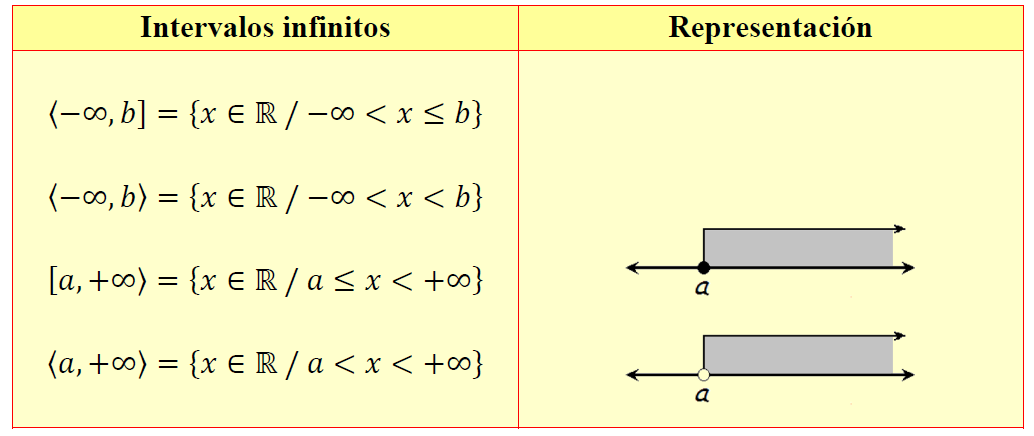 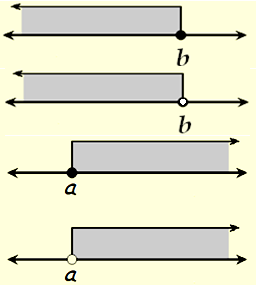 Ejemplo 1. 

Escriba cada desigualdad usando la notación de intervalos.

-4  x  5
-2 < x < 1
x > 3
x  2
Ejemplo 2. 

Escriba cada intervalo como una desigualdad que involucre x.

[-3 ; 2 
1 ;  
[-2 ; 5]
-  ; -1]
[-4 ; 5]
-3  x < 2
-2 ; 1
x > 1
3 ; 
-2  x  5
-  ; 2]
x  -1
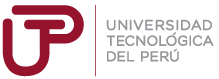 INECUACIONES DE PRIMER GRADO
Son las que se reducen a la forma general.
ax + b > 0;    ax + b < 0
 ax + b ≥ 0;    ax + b ≤ 0
Para resolverlas se despeja la variable aplicando las propiedades de las desigualdades, el conjunto solución se expresa en forma de intervalo.
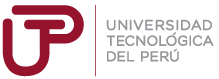 PROPIEDADES DE LAS DESIGUALDADES
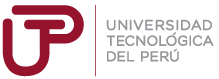 EJERCICIOS EXPLICATIVOS
1. Resolver:      3x – 2 > 1
2. Resolver:      5x – 6 < 4x + 5 < 6x – 1
3. Resolver:
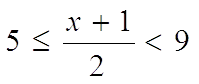 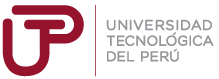 EJERCICIOS EXPLICATIVOS
4. Resolver: 




5. Una camioneta vacía pesa 875 kg. La diferencia entre 
    el peso de la camioneta vacía y  el  peso  de  la carga 
    que lleve no  debe ser  inferior que 415 kg. Si hay que 
    cargar  cuatro  cajones  iguales, ¿cuánto puede pesar, 
    como  máximo,  cada uno de ellos para poder llevarlos 
    en esa camioneta?
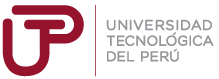 ¡Ahora todos a practicar!
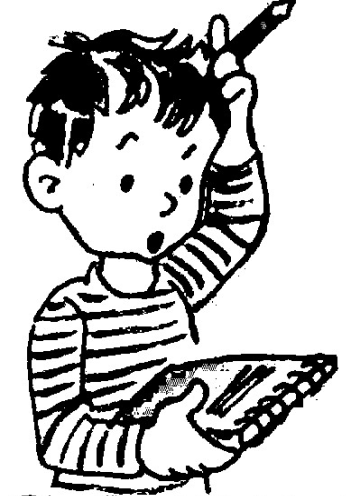 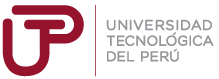 EJERCICIO RETO
1. Resolver: 3 ( 4 - x ) > 18 x + 5